How to Plan and Support Successful Meetings
Bess Rothenberg
Director, Strategy and Learning
Ford Foundation
b.rothenberg@fordfoundation.org
Josh Joseph 
Senior Officer, Planning and Evaluation
Pew Charitable Trusts	
jjoseph@pewtrusts.org
1
Why Are You Here?
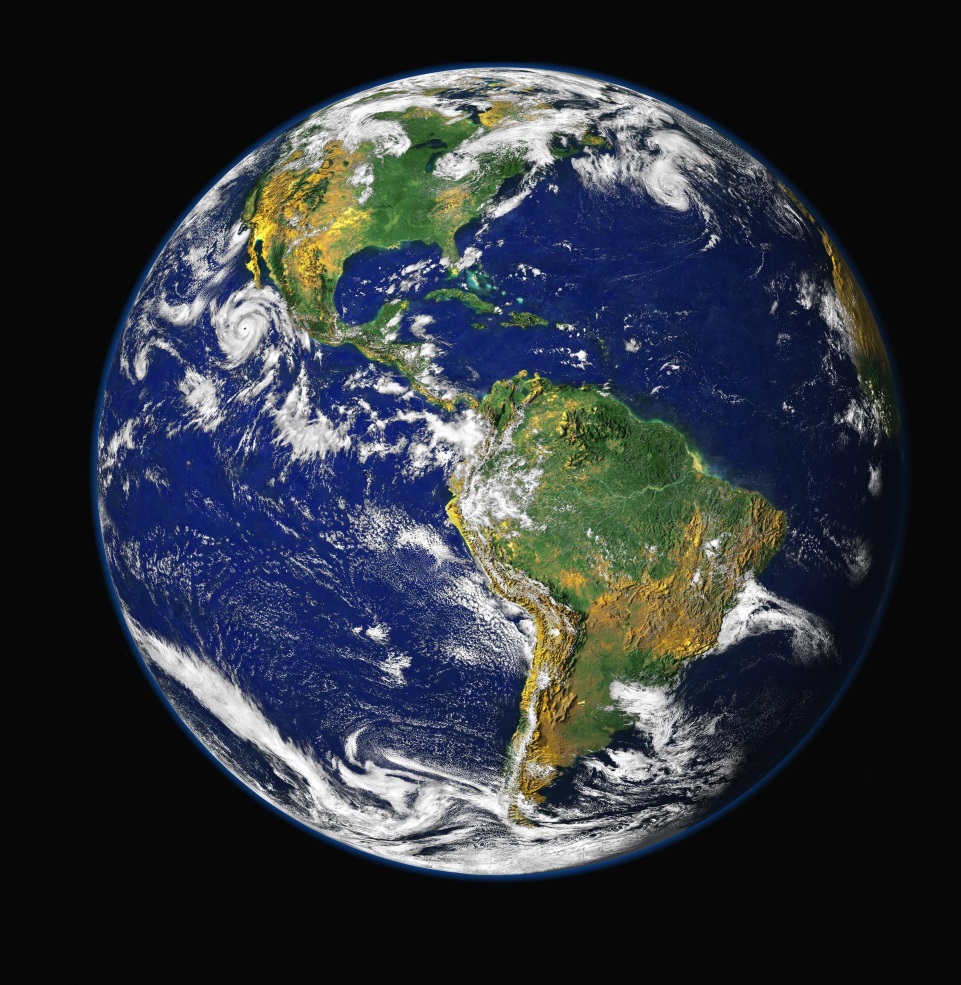 2
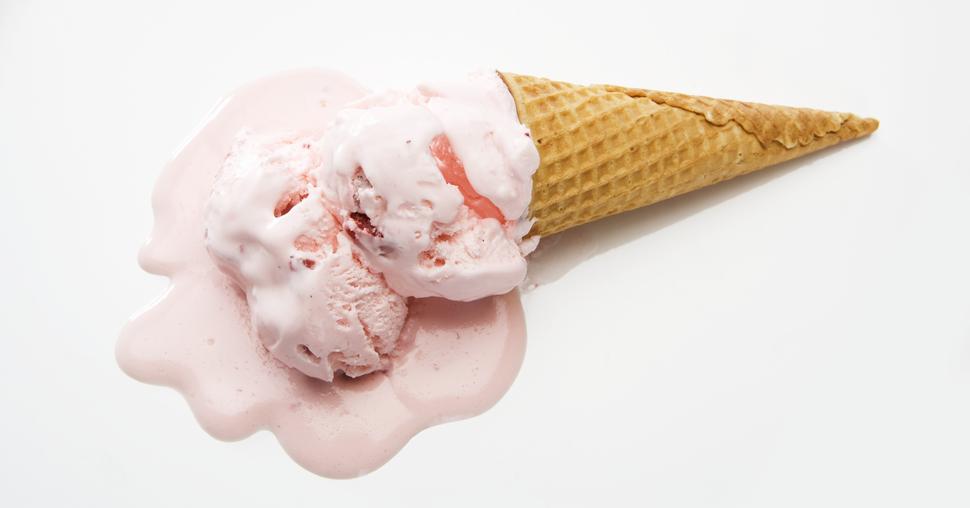 Strategic Meetings Gone Wrong….
3
Why Am I Here?
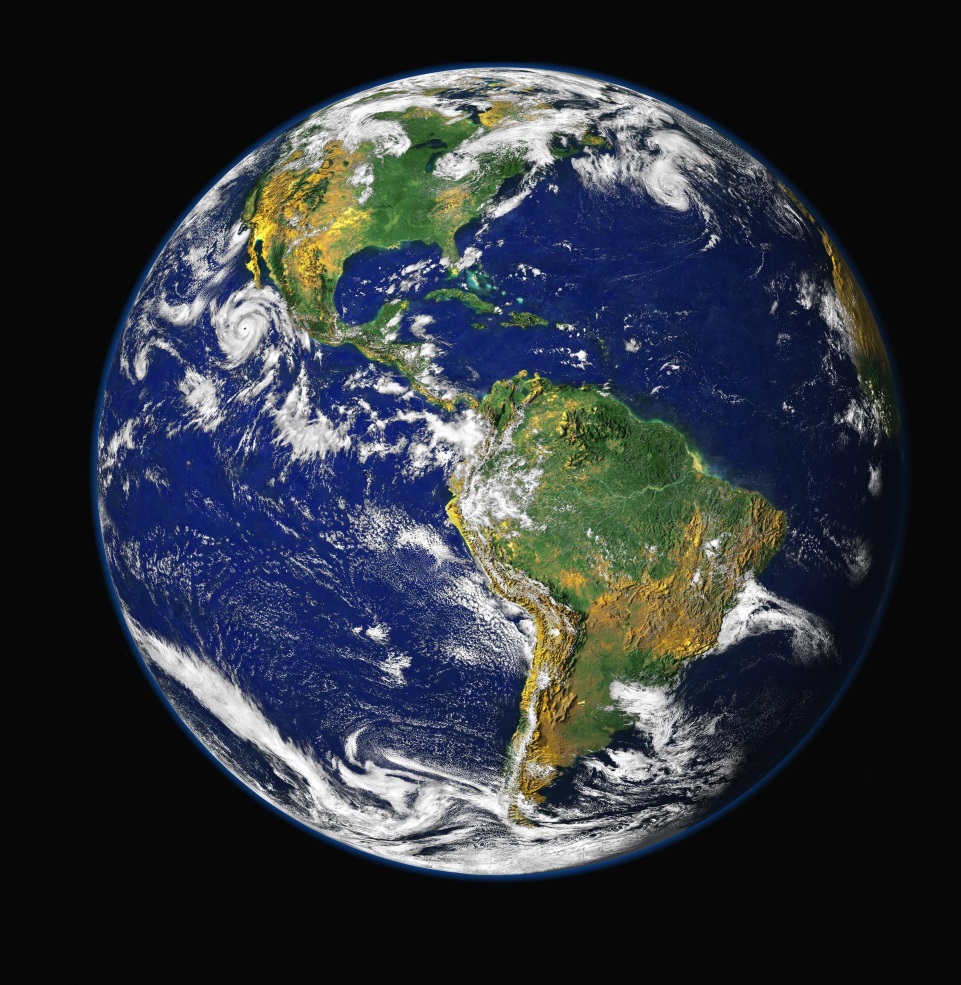 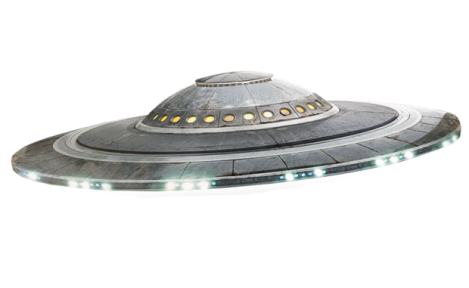 4
Clarity on what can lead a meeting to disappoint
Practical steps that can avoid typical pitfalls
A sense of whom to involve, what to prioritize, and how to carry work forward
You will leave today with..
5
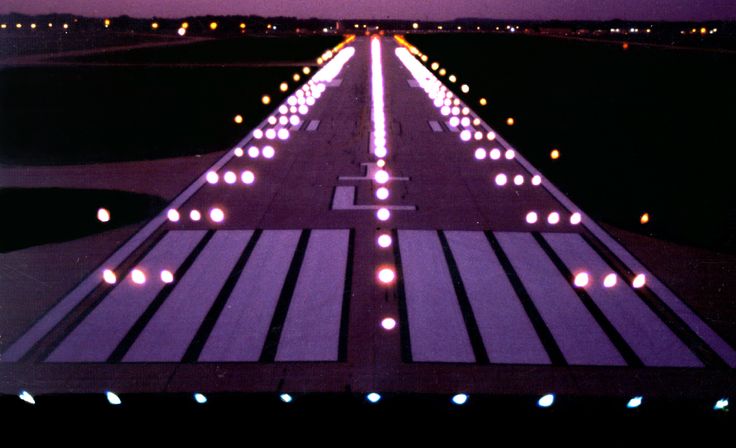 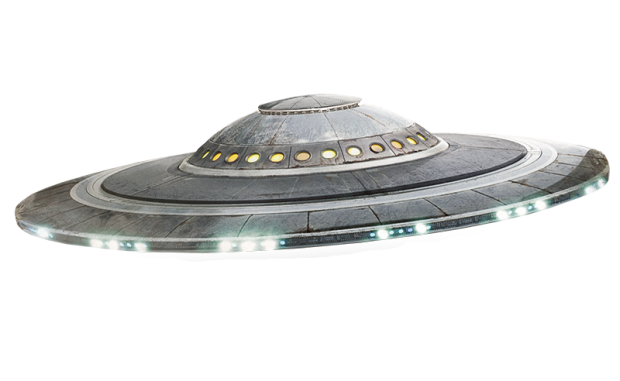 Our Approach…
6
What we’ve learned (~15 mins)

Hands on Practice (~30 mins)

What’s on Your Mind? (~30 mins)
Approach
7
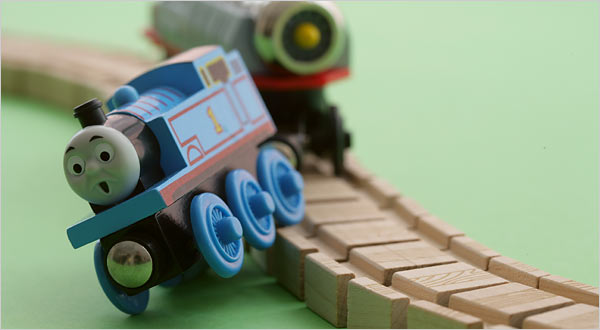 Lessons Learned:Why Meetings Go Off the Rails
8
What goes wrong…
No defined sense of purpose
9
Phrases to Fear:
If we just bring people together, it will be worthwhile.

I thought I’d have more time to devote to this, but it will be fine. 

We’re smart people, we can just figure it out when we get there.
10
What goes wrong…
No defined sense of purpose

 Not involving participants early
11
Common Excuses
Too much work

Fear losing control of the agenda

Anticipate conflicting feedback

Dealing with naysayers
12
[Speaker Notes: Getting input is seen as too much work.  But a series of brief meetings has immense potential to earn you good will and a better outcome.

Some fear giving up control (“now I must do what they said”) rather than being able to show one’s own leadership and “handle” on the meeting.  

Others  worry it will hurt their credibility if they don’t seem to know it all

Reasons to involve others
Shows respect for participants
Know I don’t have all the answers
My meetings are better when agenda’s reflect what matters to attendees
“Managing” people does not work
It helps in setting meeting goals & clarifying priorities
Surfaces potential obstacles to progress
Increases participant interest and creates “buy in”
Helps bring potential naysayers into the tent
Actually establishes your credibility and leadership role (folks see you driving it!)

This is time well spent.  

– “managing” them will not work.

What you gain:

A sense that people see themselves as reflected in and responsible for the agenda


Share a sample of input questions I ask…]
What goes wrong…
No defined sense of purpose
 Not involving participants early
 No clear meeting priorities
13
[Speaker Notes: Istanbul example – people came together and had no time to work on anything – were stealing minutes here and there.]
Don’t let your meeting
Be all things to all people…
	…or it will be nothing to everyone

Do too much

Prevent people from actually doing work that would benefit larger priorities
14
Start with your outcomes:
What do you 
want to achieve?
15
What goes wrong…
No clear sense of purpose
 Not involving participant early
 Not setting clear meeting priorities
 Planning for an “event” not for a “change”
16
Do’s…
Make a place for closing and next steps in your meeting agenda
Remind people this is part of something larger and how it fits in 
Assign people to take good notes during the meeting & share them after
Set expectations for timeframe for next steps

…and Don’ts
Don’t create too much immediate work for attendees (demoralizing)
Avoid agreeing on “new formats” for communicating
17
The “What If” Problem
What if….

…the meeting is awkward or uncomfortable
…people don’t participate, or try to take over?
…things get off track?
…we run out of time?
…they hate it…or hate me?
…etc.
18
Good Planning Shrinks
“What ifs”
19
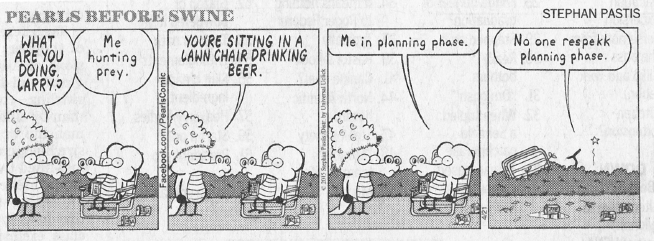 20
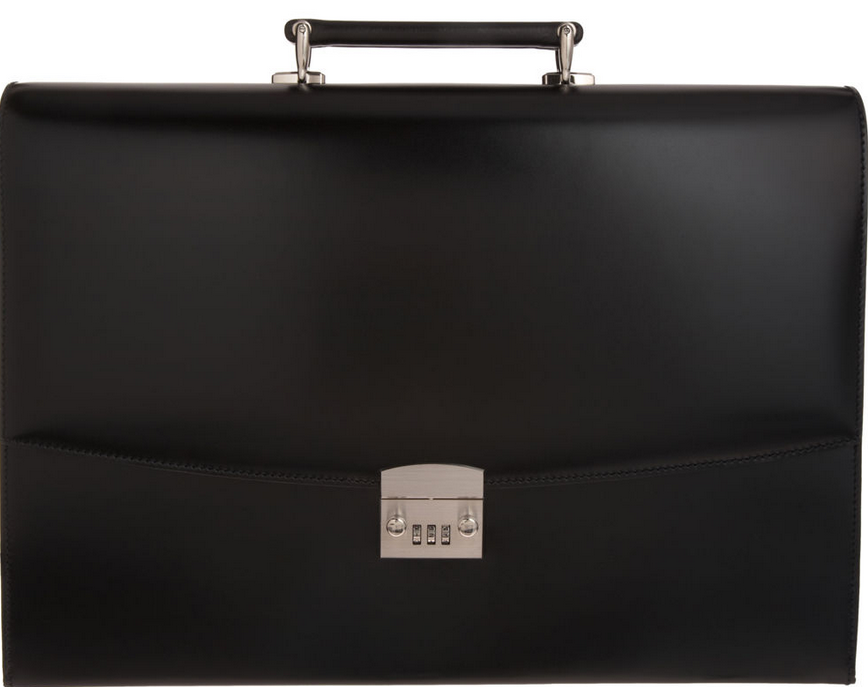 Case Example
21
What topics do you recommend as priorities for inclusion at the strategic meeting and which ones would you suggest deferring for another time?

Why?
Case Discussion Questions
22
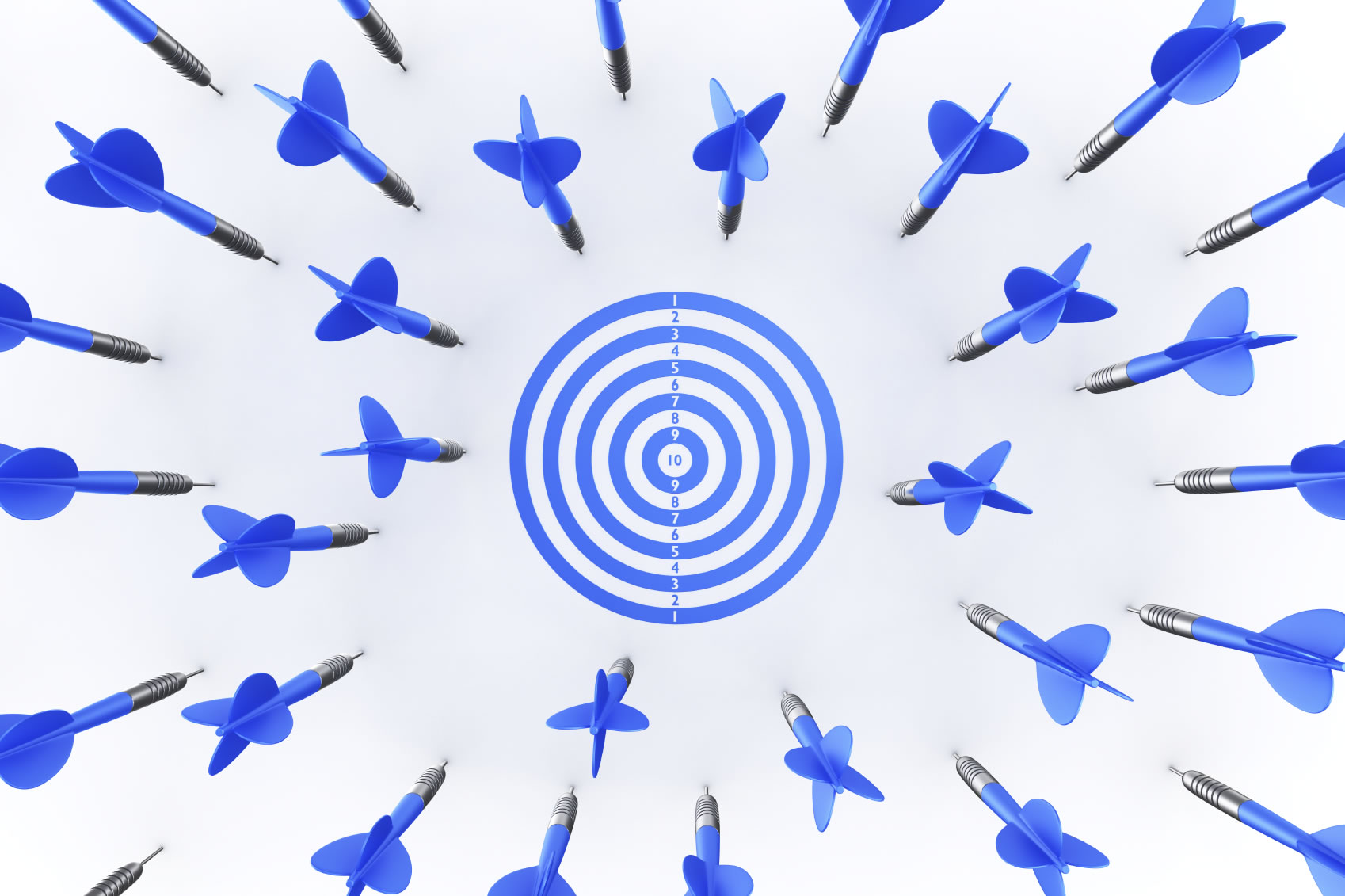 When bad convenings happen to good people.
Examples of missing the mark.
23
Q & A
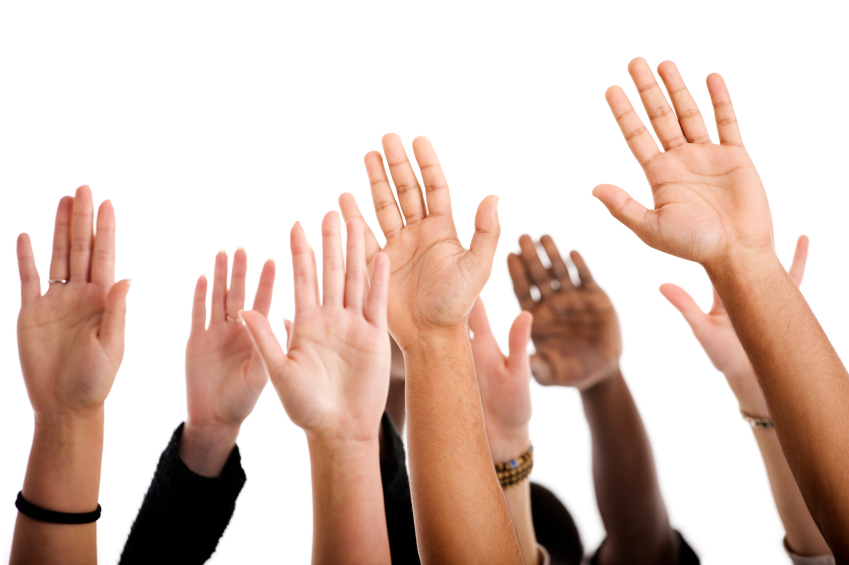 24